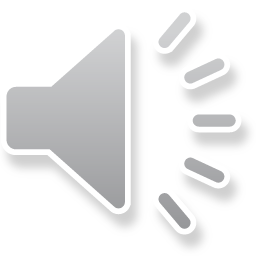 Физкультминутка«Хорошее настроение»
Педагог дополнительного образования Ирина Николаевна Кондрыко
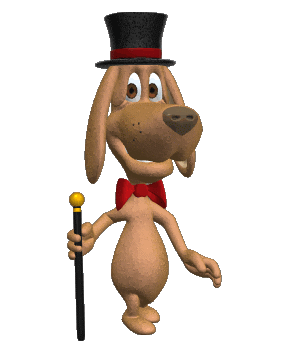 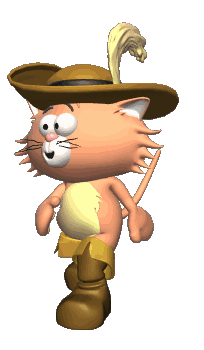 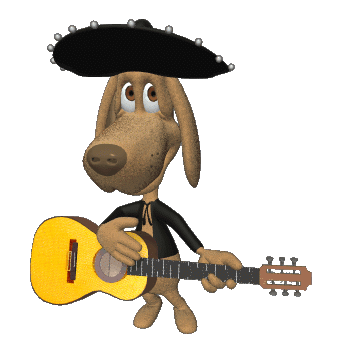 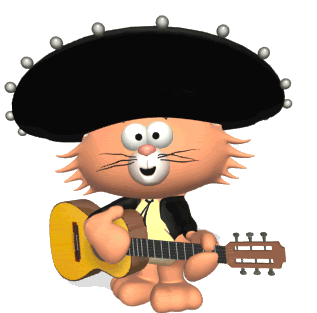 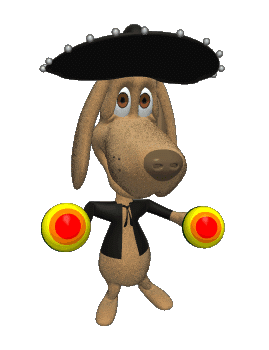 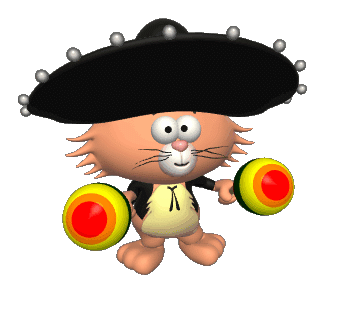 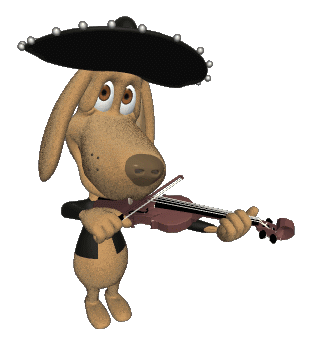 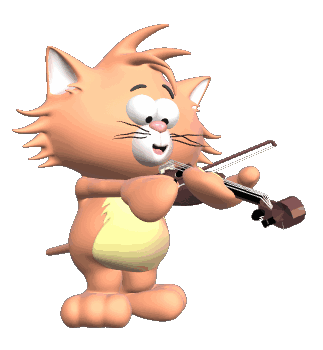 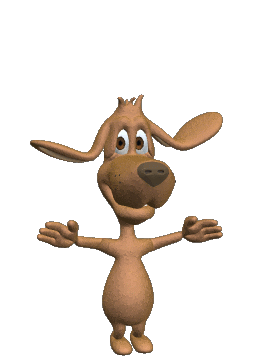 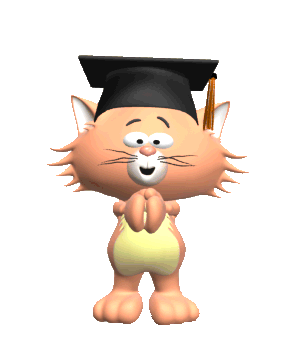 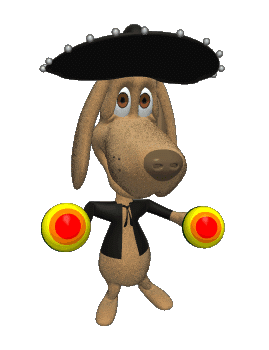 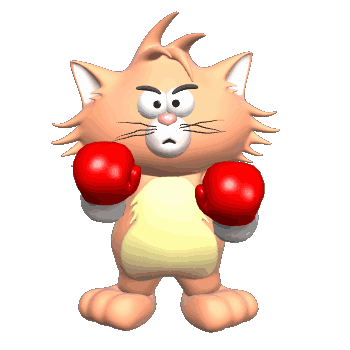 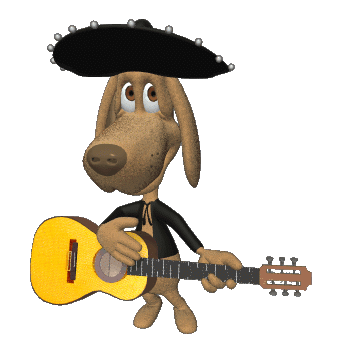 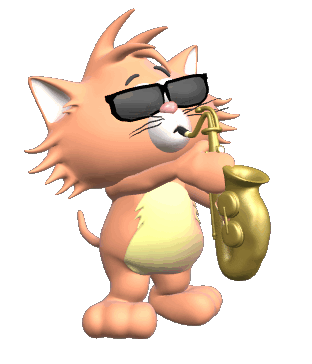 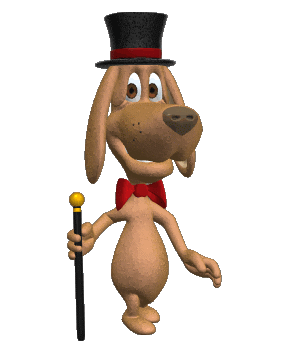 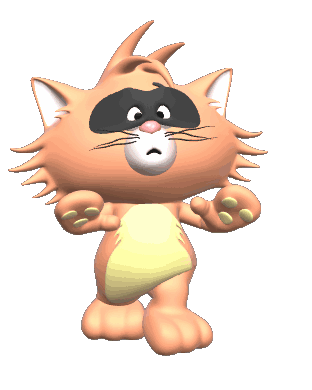 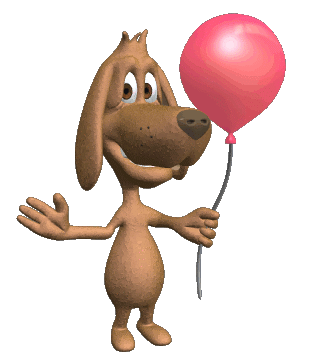 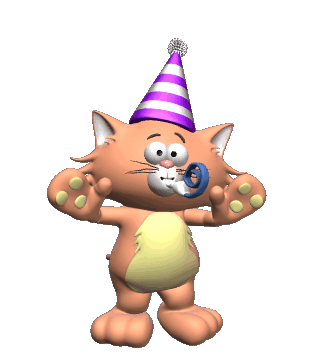 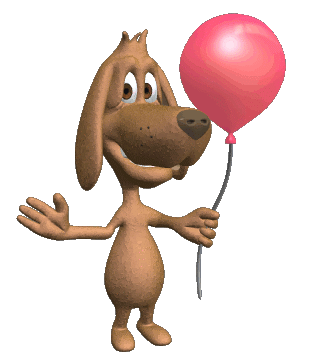 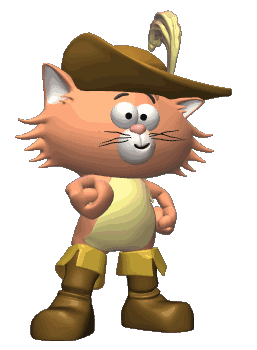 Источники
http://www.liveinternet.ru/users/3969946/post276582790 кошки http://www.liveinternet.ru/users/3969946/post266783181 собаки
http://allforchildren.ru/pictures/groupframes.php рамка
http://ya-uchitel.ru/a/logotip_100kh100.png логотип сайта